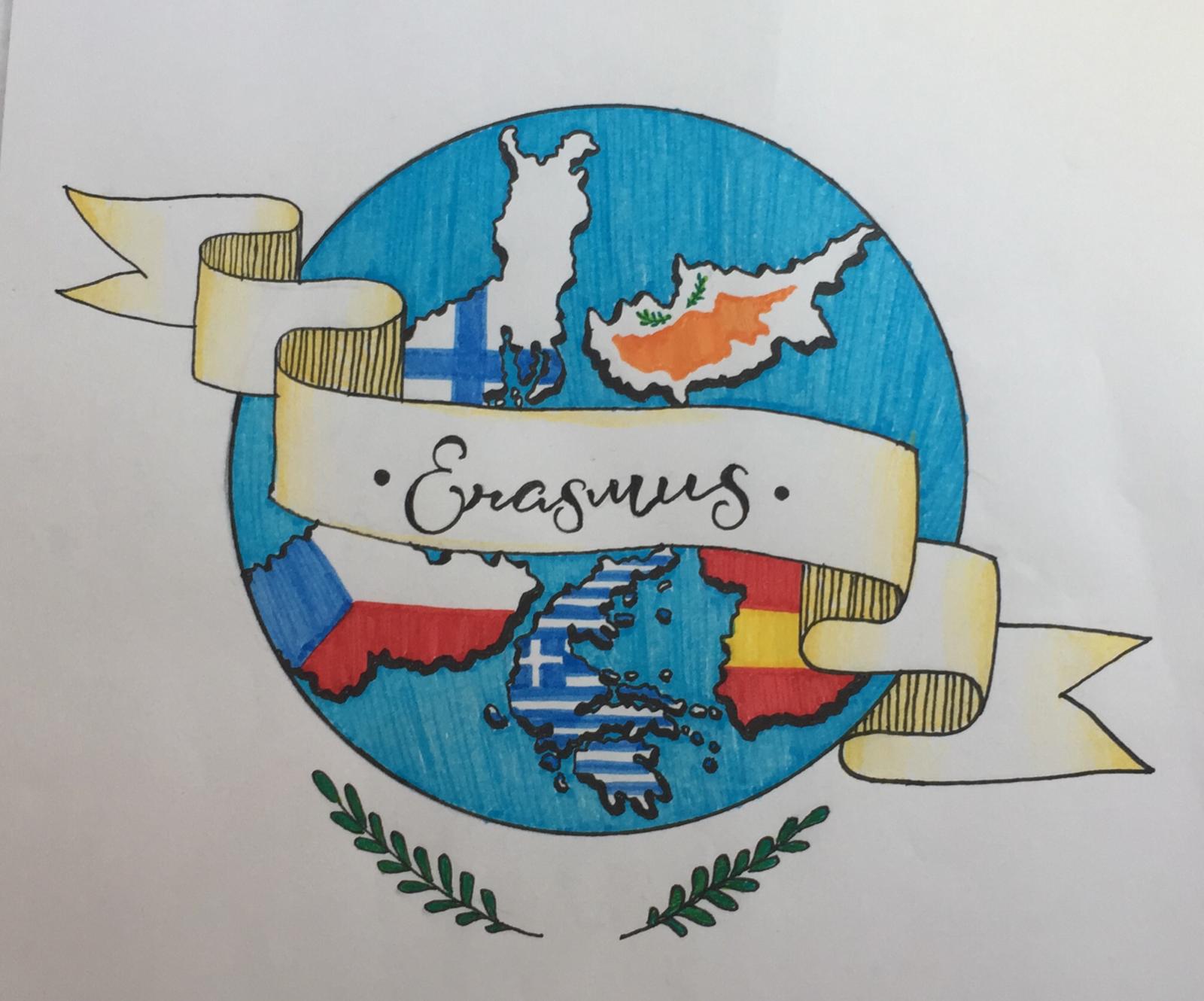 Bedřich Smetana, the founder of Czech national music
1824 - 1884
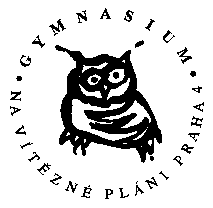 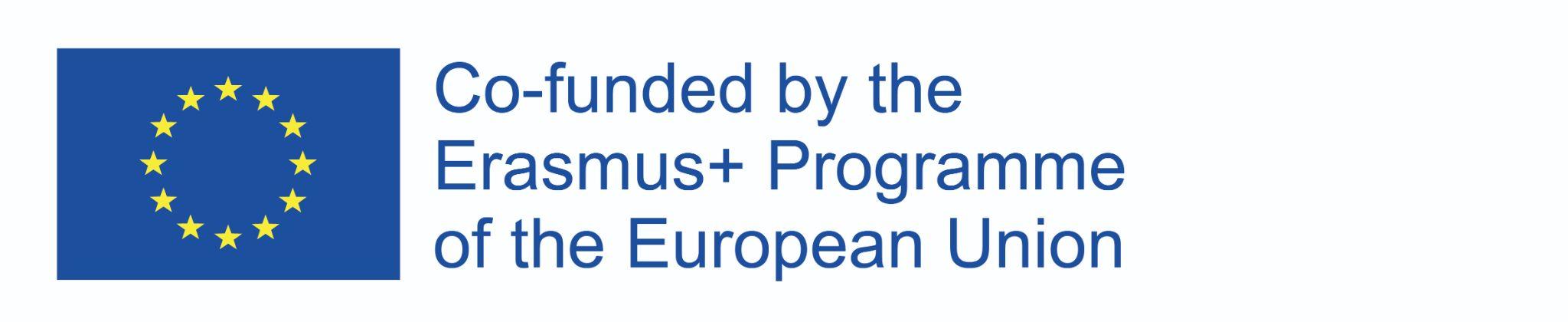 Litomyšl
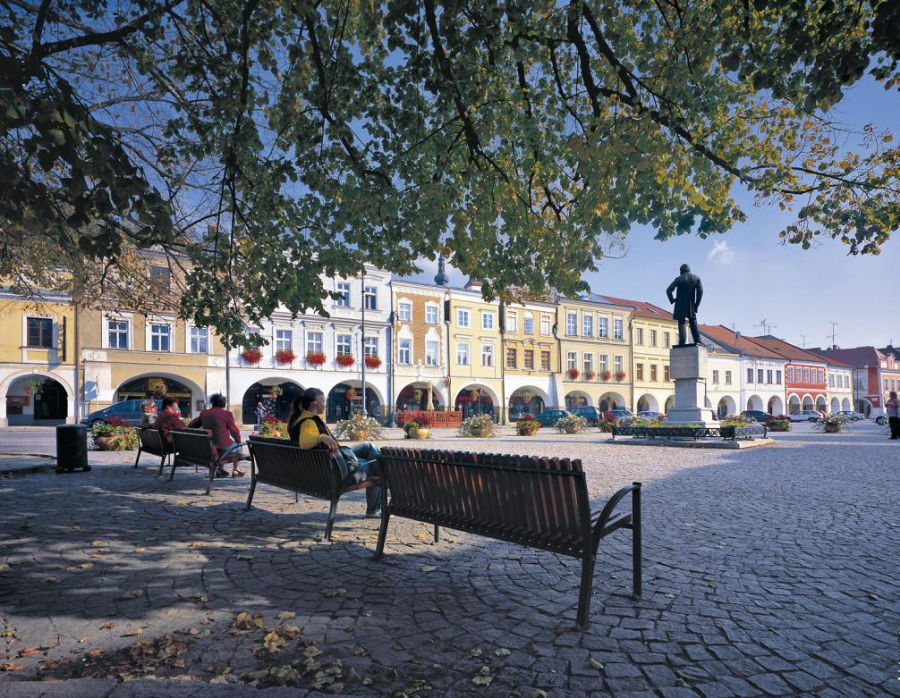 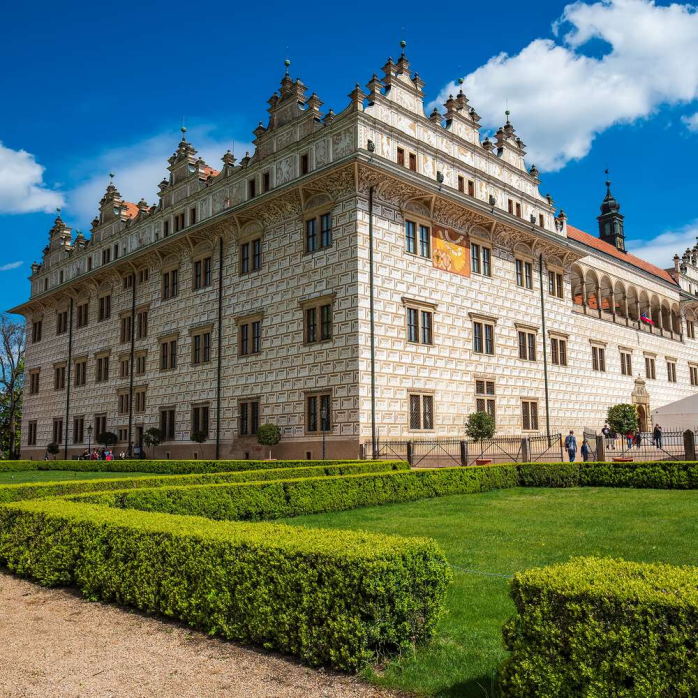 Litomyšl location
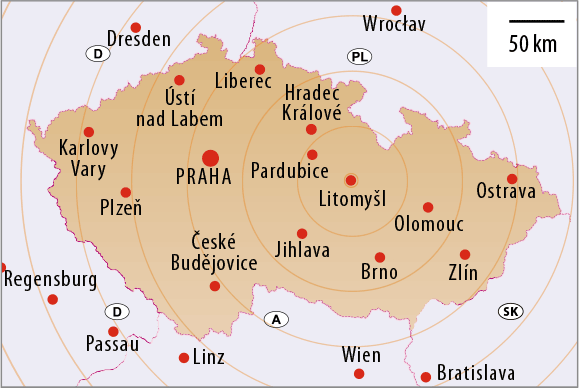 Statue of B. Smetany in Prague
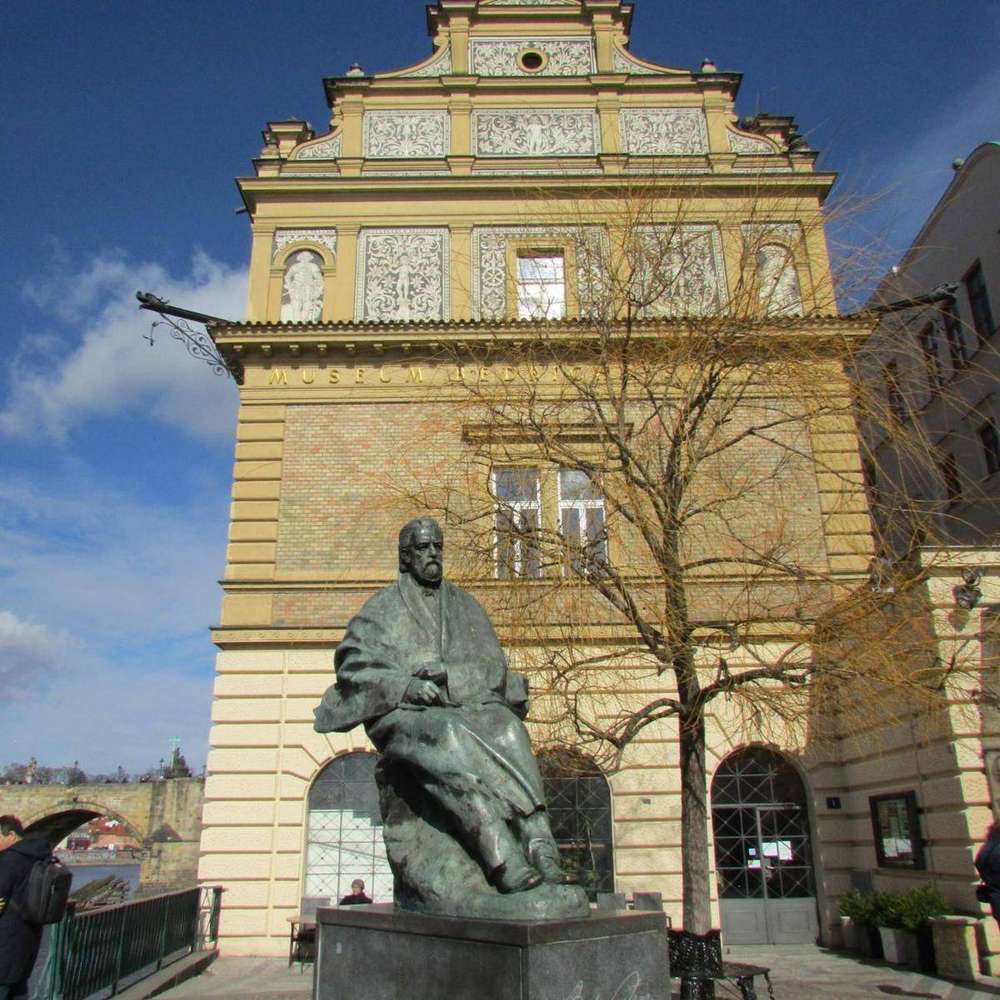 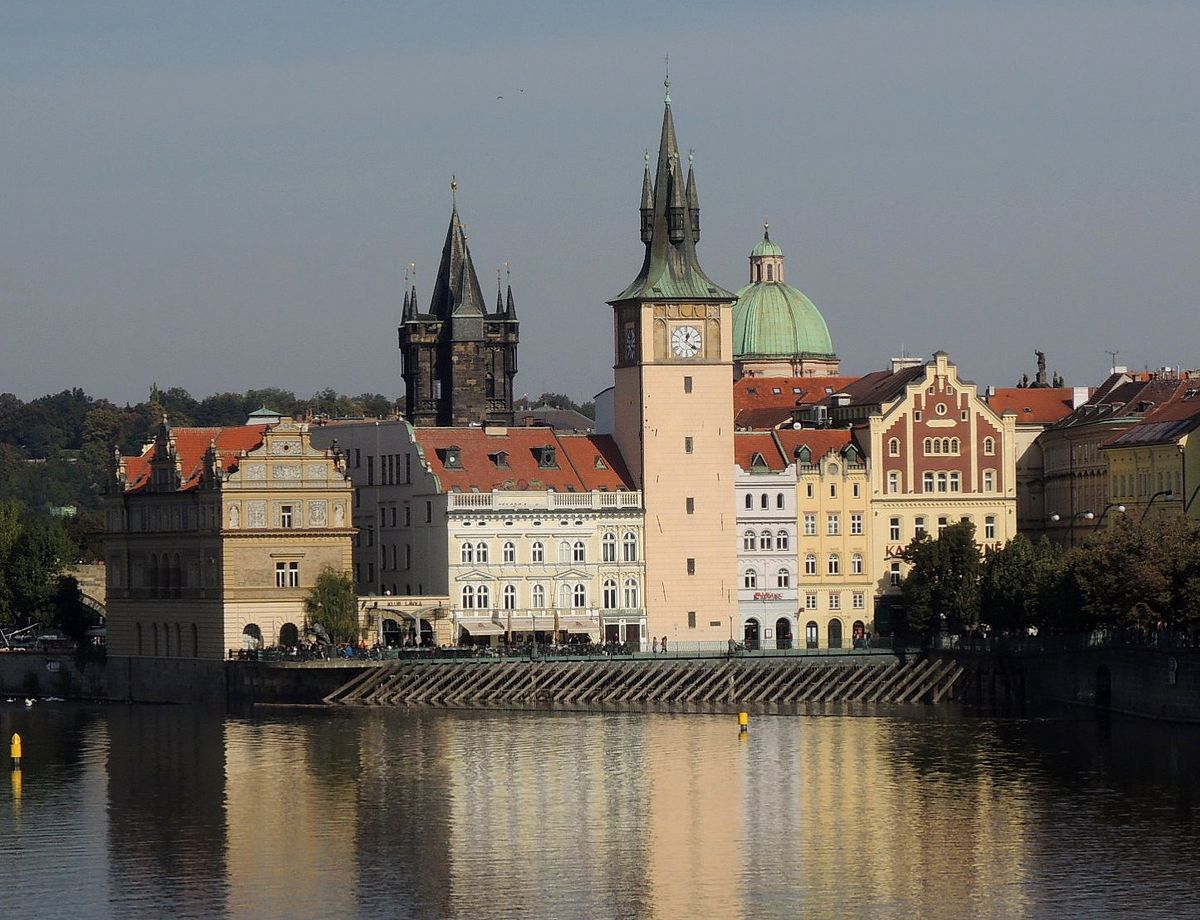 B. Smetana 		National Theatre
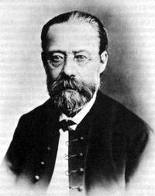 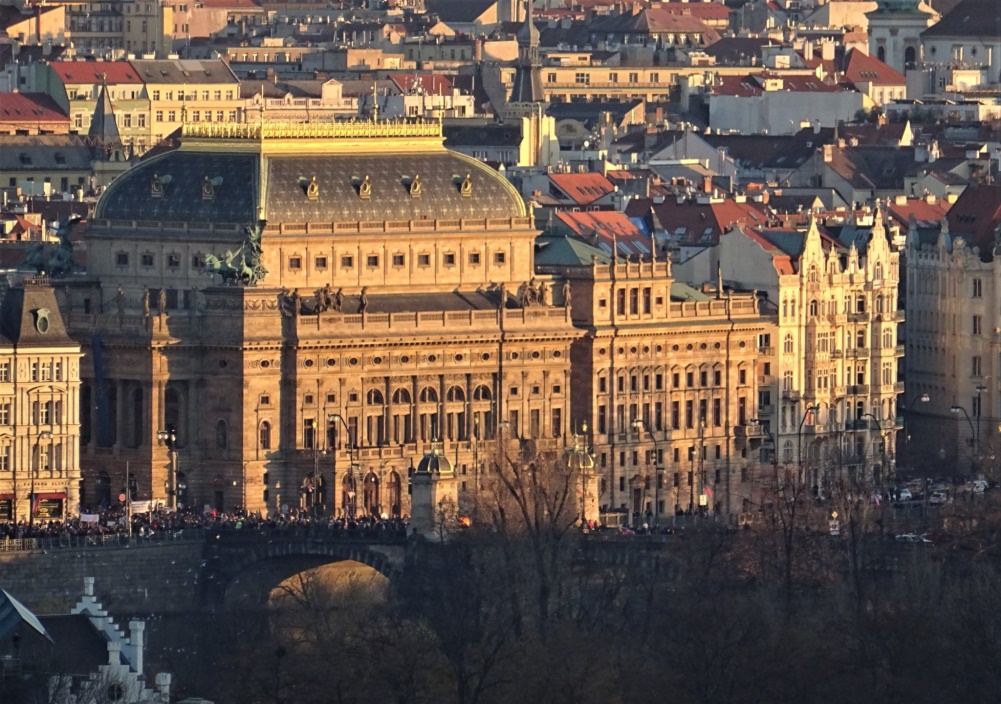 Vltava
Headwaters of Vltava
„Hot“ Vltava- Šumava
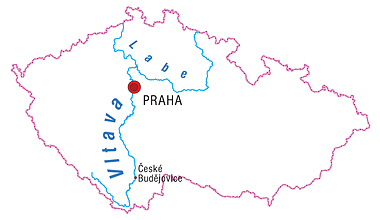 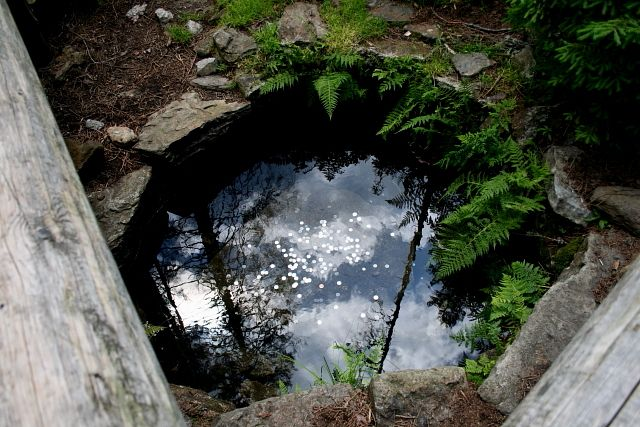 Headwaters of Vltava
„Cold“ Vltava- formed by the confluence of streams in Bavaria- Germany
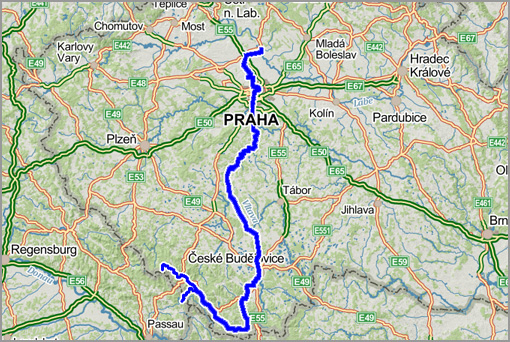 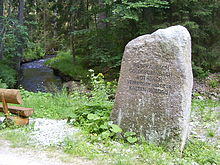 Confluence of Hot and Cold Vltava
Polka
Czech national dance from the 19th century
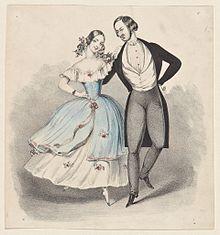 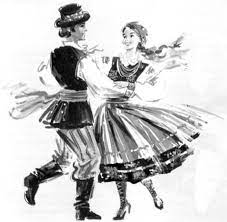 Midsummers currents- Svatojánské proudy
In the 19th century part of the Vltava with wildly flowing water
Today Slapy Dam- recreational area
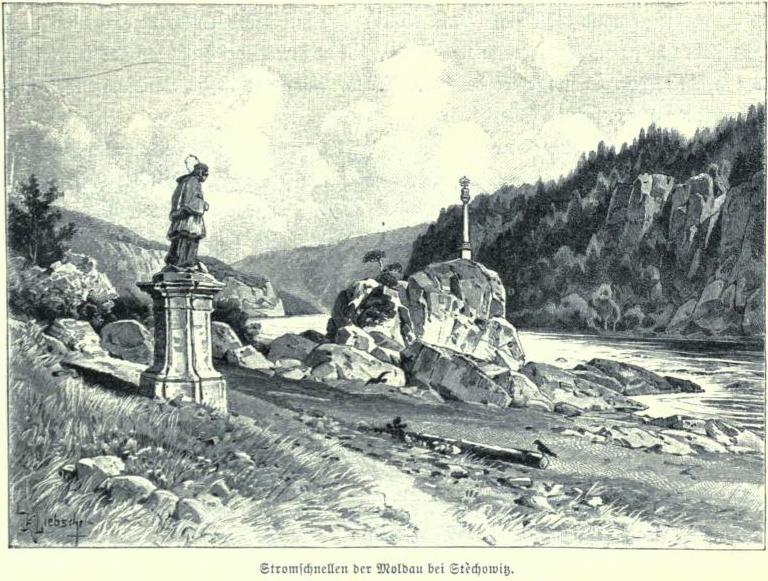 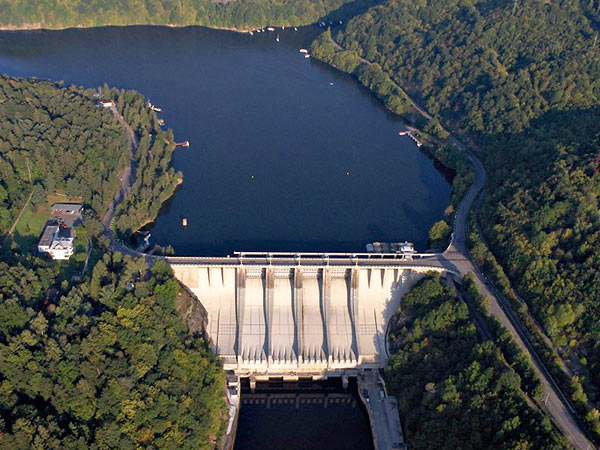 Vyšehrad
The second seat of Czech monarchs
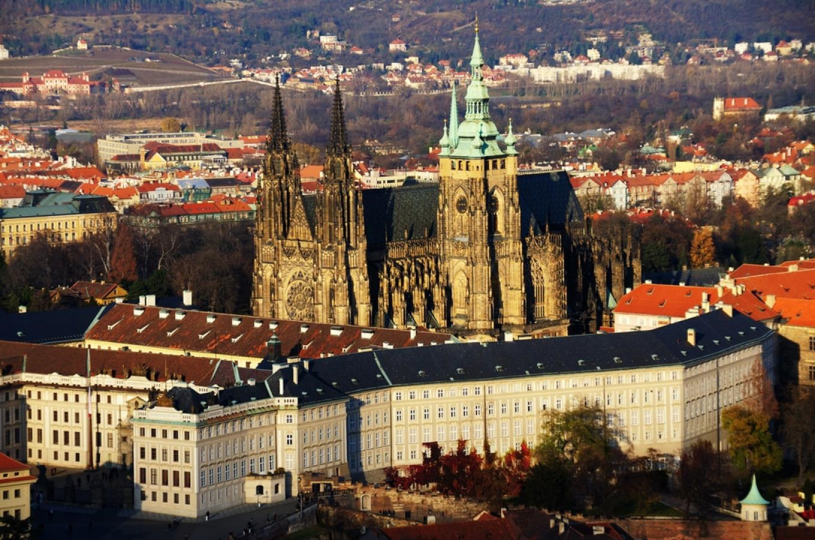 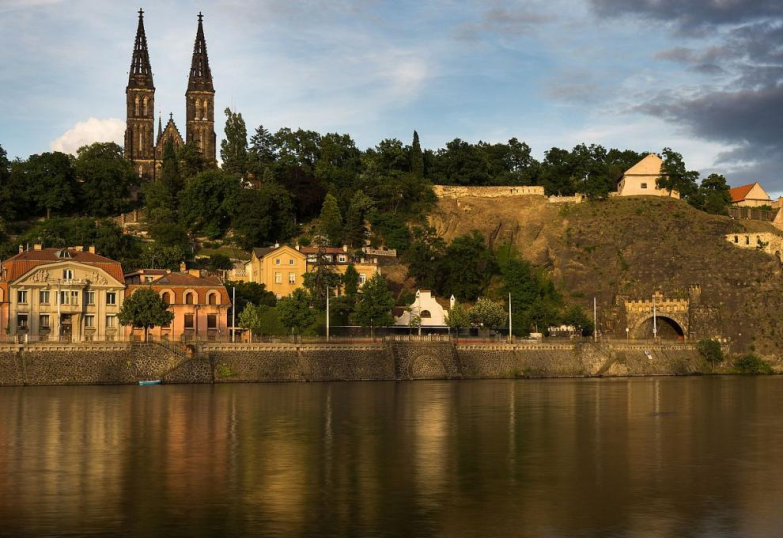 Vyšehrad
Prague Castle
Listening to the Vltava:
The first source of Vltava – fine flutes accompanied by violin pizzicatos
„Second source“ – clarinet
„Vltava“ – Stream is powerful, a beautiful river will grow
„Forests – hunting “ – a fanfare of horns.
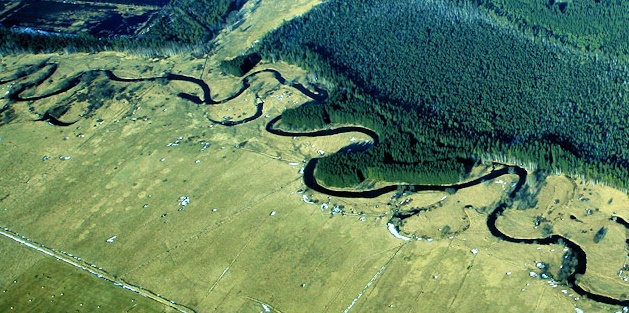 From Czech history…
„Polka“ -  wedding rural festivities
„The river is moving away… the bass deep tones remained from the polka in the evening
„Moon – forest fairies“ – mysterious night – Bow instruments - pianissimo
„Dark outlines of old castles“ – famous medieval past of the Czech Republic
Vltava před Prahou
„Orchestra gradation“
„Svatojánské proudy“ = wild river
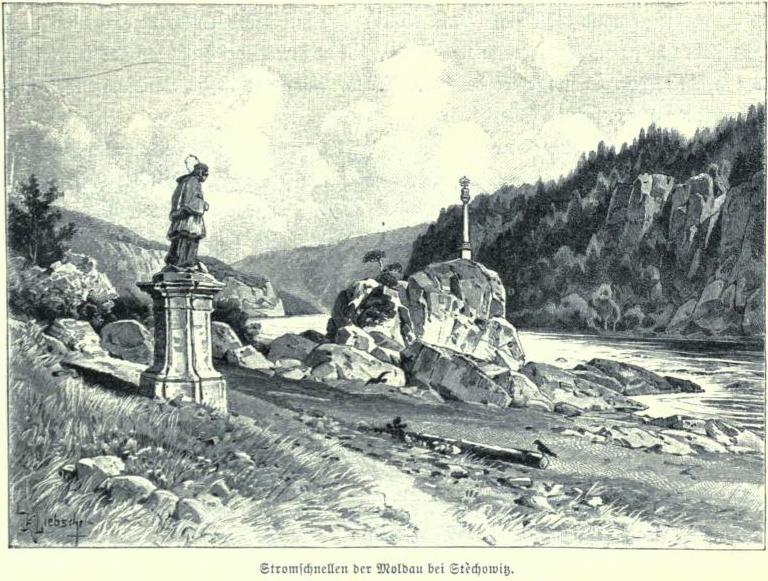 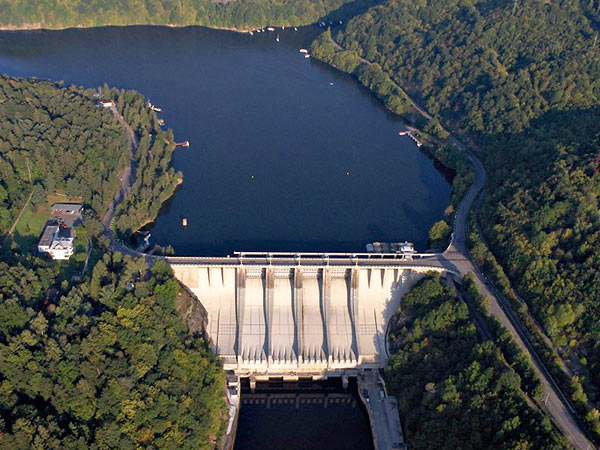 Svatojánské proudy
Slapy Dam
Vltava - Praha
„The wide Vltava River is heading towards Prague“ – from minor key to major- mood change
„Motive of Vyšehrad“
„ It disappears in the majestic Elbe“
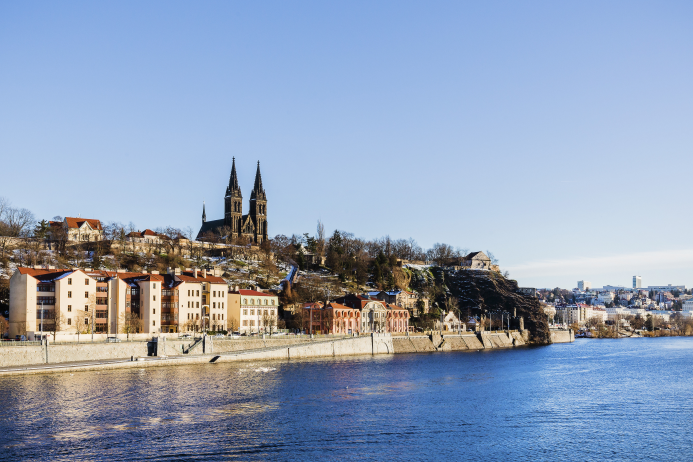 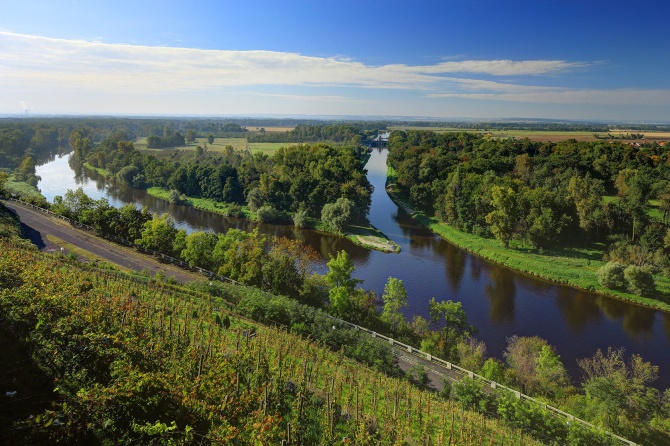 Vyšehrad
Confluence- Vltava - Labe
Vltava today
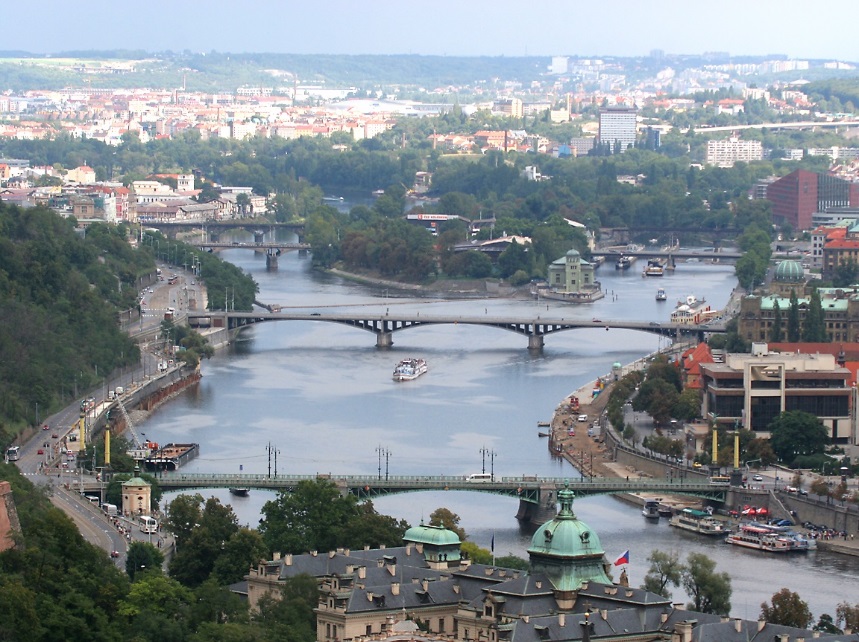 Kočka leze dírou
Kočka leze díroupes oknem, pes oknem.Nebude-li pršet nezmoknem,nebude-li pršet nezmoknem.

A když bude pršet zmokneme,zmokneme.Na sluníčku zase uschnemena sluníčku zase uschneme.